The Department of Developmental Services
1
Children’s Autism Unit
5 new Autism Clinical Coordinators were hired which brings the total to 10
2 additional ACM positions posted
332 participants as of 9/18/23
The Department of Developmental Services
2
Children’s Autism Waiver Expansion
First Waiver Amendment
Added 75 slots* per year for 3 years:
10/1/22 – 9/30/23: 75
10/1/23 – 9/30/24: 75
10/1/24 – 9/30/25: 75

ARPA Funding

*In addition to the 10 added each year in the original waiver
The Department of Developmental Services
3
Children’s Autism Waiver Expansion
Second Waiver Amendment
Raised the age through the 9th birthday
Continue with telehealth for certain services past the end of Appendix K.
 Raised the cap of the step-down portion of the AWP from $8,500 to $9,000
Changed the cap for home modifications (fences) to an AWP lifetime cap of $15,000 versus a $5,000 cap per year for 3 years
Increased the one-time emergency provision from $5,000 to $6,000
The Department of Developmental Services
4
Children’s Waiver
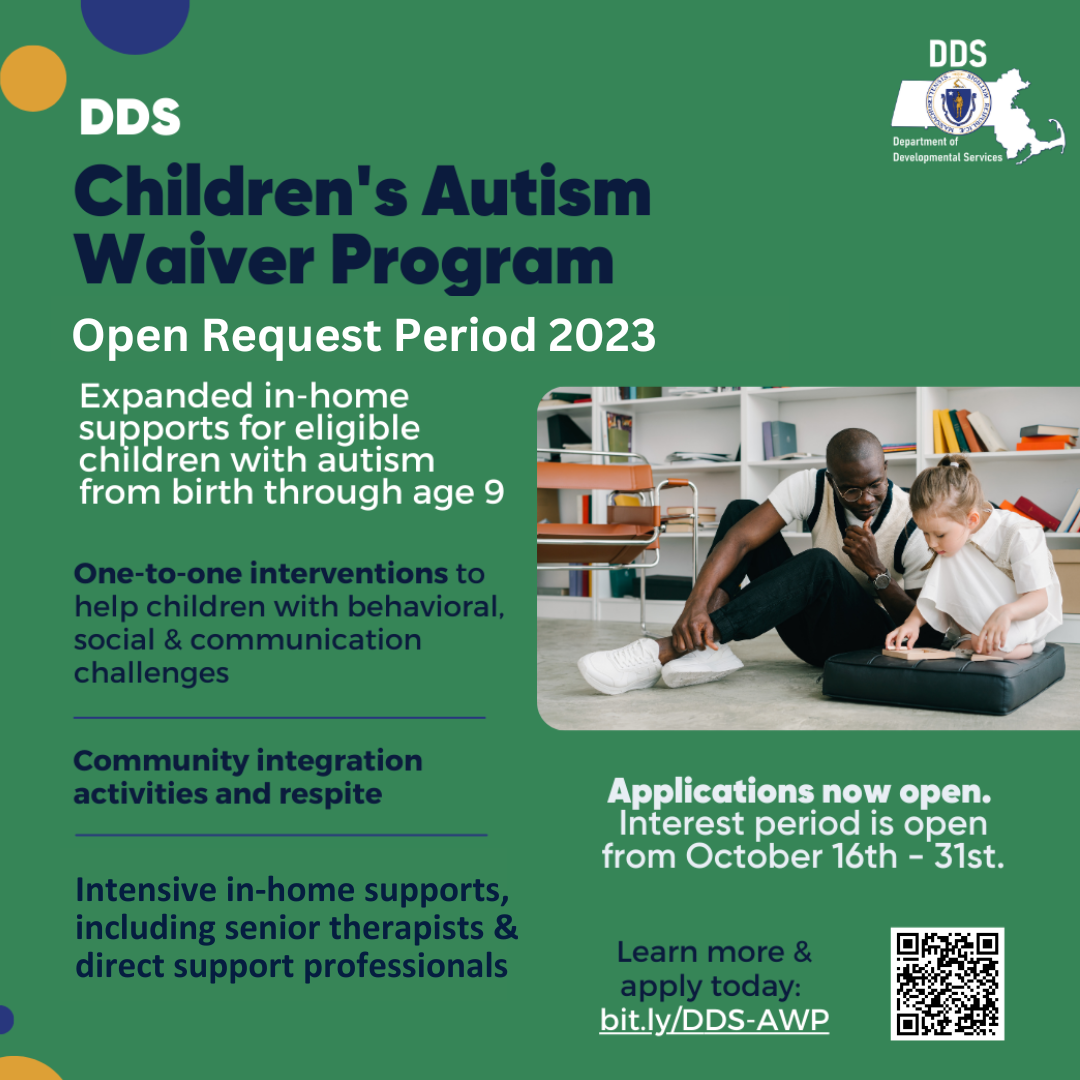 Open Request runs from  10/16/23  through 10/31/23.  

Multiple Languages available on the DDS website in multiple languages

Social media campaigns and direct mail/email start next week.
The Department of Developmental Services
5
Autism Support Centers
Seven Autism Support Centers support the Children’s Autism Waiver

Added 1 FTE to 6 of the 7 this year.
The Department of Developmental Services
6
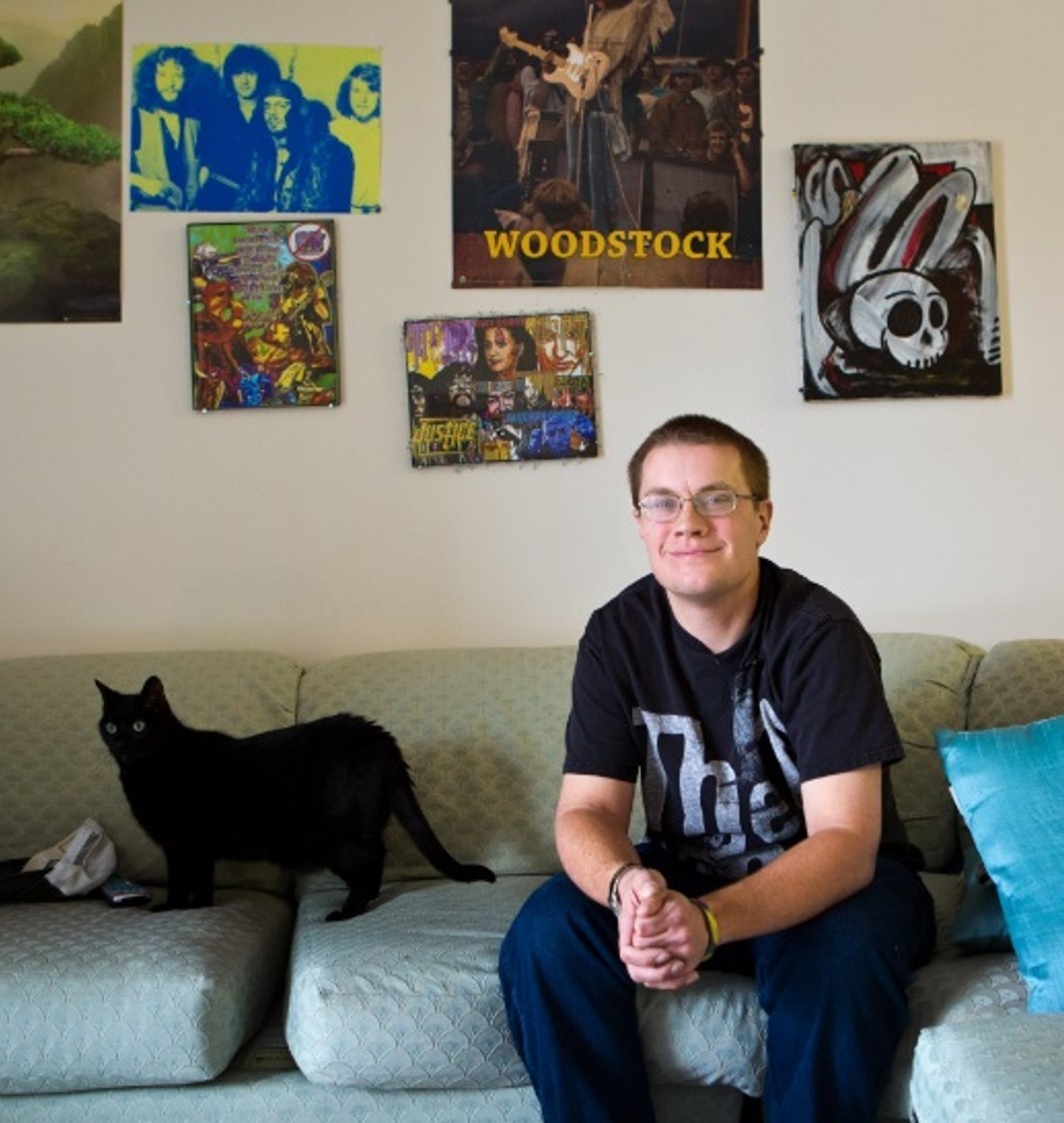 AdultAutism Supports
Two new Adult Autism Managers


4533 Eligible as of 9/18/23
The Department of Developmental Services
7
Growth in ASD Adults Eligible
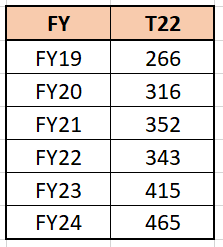 +
The Department of Developmental Services
8
Exploring New Services
Housing

Increasing knowledge and connections to Housing entities
Researching a Housing Coordination and Stabilization service
Meeting with EOHLC
Trained Tenancy Preservation Program Managers

Service Dogs
Creating guidelines
Planning a Pilot Spring 2024
The Department of Developmental Services
9
EHS Collaborations
DMH to develop two APRA proof of concept projects; Intensive Community Wrap and Residential Homes for individuals with ASD and Significant Mental Illness.
MBTA/WRTA - provided training and resources to MBTA and their Mobility Team on the needs of riders with ASD.   MBTA is collaborating with DDS Director of Supportive Technology Jennifer Petersen to discuss apps that can be used for travel training.  MBTA is providing training to DDS staff. 

Behavioral Health Workforce Training Clearinghouse @ UMass Chan Medical School -collaborating with the Behavior Health Clearinghouse at UMass on developing ASD-specific training and the sharing of already existing training resources for DDS & EHS staff. 

MRC – started meeting with MRC regional teams around sharing resources and training opportunities around serving autistic individuals and their families.  

Aging Services, DESE, EOHLC …
The Department of Developmental Services
10